DNS, DNSSEC and DDOS
Geoff Huston
APNIC
February 2014
The Evolution of Evil
It used to be that they sent evil packets to their chosen victim
but this exposed the attacker, and limited the damage they could cause
e.g. TCP SYN attack
Victim
Attacker
The Evolution of Evil
Then they enrolled a bot army to send evil
which kept the attacker hidden and increased the damage leverage
Victim
Attacker
Massed URL retrieval
Experiences what
looks like a 
TCP syn attack!
The Evolution of Evil
But now they co-opt the innocent to the evil cause, and use un-corrupted servers to launch the attack
which hides the attacker(s) and uses the normal operation of servers to cause damage
UDP is a Fine Protocol
UDP is used whenever you want a fast and highly efficient short transaction protocol
Send a query to a server ( one packet)
And the server sends an answer (one packet)
UDP works best when the question and the answer are small (<512 bytes), but can work on larger transactions *
Although it’s not as reliable as TCP
*
The fine print – you‘ll need to magnify this to read it!
Some UDP applications use multiple UDP packets for large answers (e.g. NTP). Some rely of IP level fragmentation (e.g. DNS with EDNS0)
The problem with relying on fragmentation is firewall filtering and NATs (the trailing frags have no transport level header to assist in locating the NAT binding , as fragmentation is an IP level function)
And the problem with multiple UDP packets is reliably reassembly is pushed into the application, which may not necessarily do this well!
UDP Mutation
Unlike TCP there is no handshake between the two parties who are communicating
Send the server a UDP packet
The server flips the source and destination IP addresses and responds with a UDP packet
The server never checks the authenticity of the source address
This allows a simply reflection attack…
UDP Reflection Attack
Server
Proto: UDP
Dest: Server
Source: Victim
Proto: UDP
Dest: Victim
Source: Server
Victim
Attacker
Note the fake source!
UDP and DDOS Reflection Attacks
This works “best” for a UDP-based service when 
The service is widely used
Servers are commonplace
Servers are poorly maintained (or unmaintained)
Clients are not “qualified” by the server (i.e. anyone can pose a query to a server)
The answer is far bigger than the question
Hmmmmm
What could that be?
DNS as an attack vector
UDP-based query response service
UDP is now almost ubiquitous for the DNS – EDNS0 wiped out the last vestiges of TCP fallback
The service is widely used
	Everybody is a client of the DNS
Servers are commonplace
	Resolvers are scattered all over the Internet
Servers are poorly maintained (or unmaintained)
	There are some 30 million open resolvers
Clients are not “qualified” by the server (i.e. anyone can pose a query to a server)
	DNS servers are by design promiscuous
	Many DNS resolvers are unintentionally promiscuous
The answer is far bigger than the question
	Just ask the right DNS question!
DNS and DDOS
DNS DDOS attacks are now very commonplace on today’s Internet
They can (and do) operate at sustained gigabit speeds
They can use corrupted intermediaries to broaden the attack surface and further increase the query intensity
And efforts to mitigate at the server tend to degrade the quality of the DNS service, as well as affecting the victim
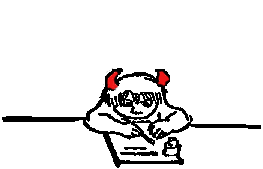 DNS Queries and Responses
dig A isc.org  - query size = 36 bytes
	149.20.64.69 – response size = 52 bytes

Conventional DNS queries and answers tend to be relatively poor attack amplifiers – in general the answer is not all that much larger than the question

But there are particular questions that generate more impressive answers…
The DNS ANY query
dig ANY isc.org – query size = 36 bytes
	response size = 3,587 bytes

That’s more like it! In this case the response is 100x larger than the query
Blocking the ANY attack
Modify the resolver not to respond to ANY queries in a meaningful way
$ dig ANY isc.org @8.8.8.8

; <<>> DiG 9.8.3-P1 <<>> ANY isc.org @8.8.8.8
;; global options: +cmd
;; Got answer:
;; ->>HEADER<<- opcode: QUERY, status: SERVFAIL, id: 6696
;; flags: qr rd ra; QUERY: 1, ANSWER: 0, AUTHORITY: 0, ADDITIONAL: 0

;; QUESTION SECTION:
;isc.org.			IN	ANY

;; Query time: 632 msec
;; SERVER: 8.8.8.8#53(8.8.8.8)
;; WHEN: Sun Feb 16 09:42:48 2014
;; MSG SIZE  rcvd: 25
The DNSSEC query
With DNSSEC, if the client requests DNSSEC information, then the additional records in the response contain crypto values

These crypto records can be quite large…

dig +dnssec A isc.org – query = 36 bytes
	149.20.64.69 – response = 1,619 bytes

That’s an additional 1,567 bytes of crypto payload that has been provided by DNSSEC
Blocking DNSSEC DNS attacks
Stop serving DNSSEC-signed zones
And/or configure resolvers to turn off the DNSSEC-OK EDNS0 flag


But resolver-level query blocking defeats the entire purpose of DNSSEC!

So we need to look to other measures to mitigate this vulnerability
Possible responses
Drop “excessive” queries at the resolver
collateral damage to the server and the served names
can lead to cache poisoning attacks
Drop EDNS0 and revert to original DNS behaviour
No DNS UDP responses over 512 bytes
Requestor directed to use TCP instead
Poor DNS resolution performance for all clients
Can lead to server overload though increased TCP load
Maybe we can combine the two approaches
DNS Response Rate Limiting (RRL)
Set a maximum rate that any requestor will be told the same answer 
note: this is not about the query – its about the response!
Above this threshold either drop the query, or respond with the query and the truncated bit (TC) set ON
The ratio of candidate queries to TC responses is termed the “SLIP ratio”
Some folk say SLIP=2 is enough
Others seem to prefer SLIP=1
This will not eliminate the problem
As the attacker can broaden the attack plane across a large set of open recursive resolvers and not overload any single resolver to trigger its local RRL response
And there are some ~30M such open resolvers 
	http://openresolverproject.org

But it does increase the effort required to mount an attack based on DNS reflection, due to the added need to distribute the attack profile over a large set of resolvers
Attackers tend to exert no more effort than is strictly necessary to achieve the desired outcome, so increasing the effort needed to use the DNS to mount a reflection attack may well shift attention to other vulnerabilities, such as NTP
What you need to be naughty
To Do List
Generate a list of open resolvers (zmap, for example is a good starting point)
Write a simple script that sends a simple DNS query to an open resolver, with UDP source address spoofing
Enlist a collection of coercible hosts to generate some 250,000 DNS queries per second across your list of open resolvers
And the servers will respond with a 300Mbps DDOS stream!
Rinse, repeat and multiply
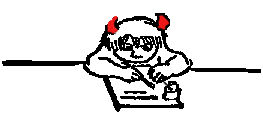 What you need to be nice
Add RRL to your DNS resolvers
Clean up open DNS resolvers in your networks
Limit queries on recursive resolvers to be sourced from your client cone, if you can
But…
Being nice is not always possible
There is a significant volume of embedded DNS functionality in appliances and NAT-based consumerware
And enough of  includes open DNS resolver functionality to be a problem that is not going to be “fixed” anytime soon
It’s not just the DNS
NTP uses a UDP-based command and control channel over the same port as the time exchange (UDP port 123)
And NTP servers are often installed with an open config
The NTP monlist command is 220 bytes to send, and the response is a set of  packets with a total volume of 46,800 bytes
What you need to be nice
Add RRL to your DNS resolvers
Clean up open DNS resolvers in your networks
Limit queries on recursive resolvers to come from your client cone, if you can
While you are at it, do the same filtering for NTP, and the monlist command in particular
In the longer term…
Commonly used protocols that can generate large UDP responses are a long term problem
And DNSSEC will not cram into a 512 byte payload in the DNS
So maybe it’s the ability to pass through IP packets through the network with a false IP source address that is the basic problem, and just UDP exposes this problem to application level behaviour
What you need to be nice
Add RRL to your DNS resolvers
Clean up open DNS resolvers in your networks
Limit queries on recursive resolvers to come from your client cone, if you can
While you are at it do the same filtering for NTP, and the monlist command in particular
Perform outbound traffic filtering to support source address validation: BCP38
Some Useful Resources
Open DNS resolvers:
http://openresolverproject.org
DNS RRL description
http://www.redbarn.org/dns/ratelimits
Sealing up NTP – a template for ntp.conf
http://www.team-cymru.org/ReadingRoom/Templates/secure-ntp-template.html
Open NTP servers
http://openntpproject.org
BCP 38
http://bcp38.info
BCP 38 tracking
http://spoofer.cmand.org//
Thanks!